An Overview of Software-Defined Network
Presenter: Xitao Wen
routing algorithm
local forwarding table
header value
output link
0100
0101
0111
1001
3
2
2
1
value in arriving
packet’s header
1
0111
2
3
Review: How a Router Works
* Copied from slides of EECS 340
Inside a Router
General-purpose CPU
Routing Engine
Input Ports
Output Ports
Packet Forwarding Fabric
ASIC, or specialized chips
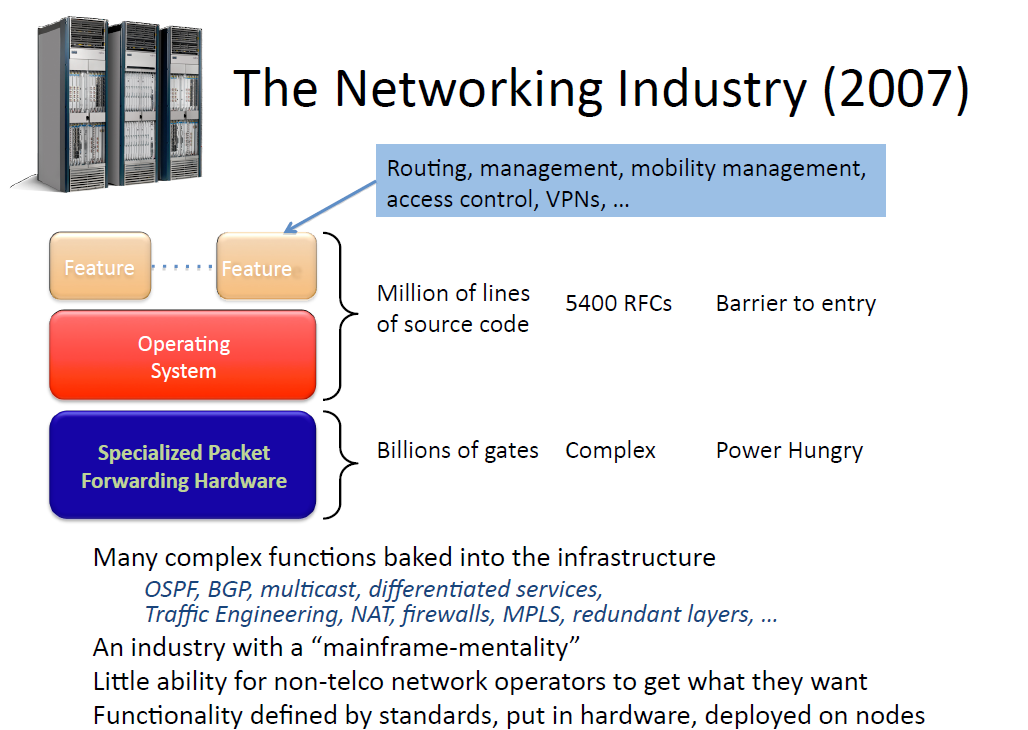 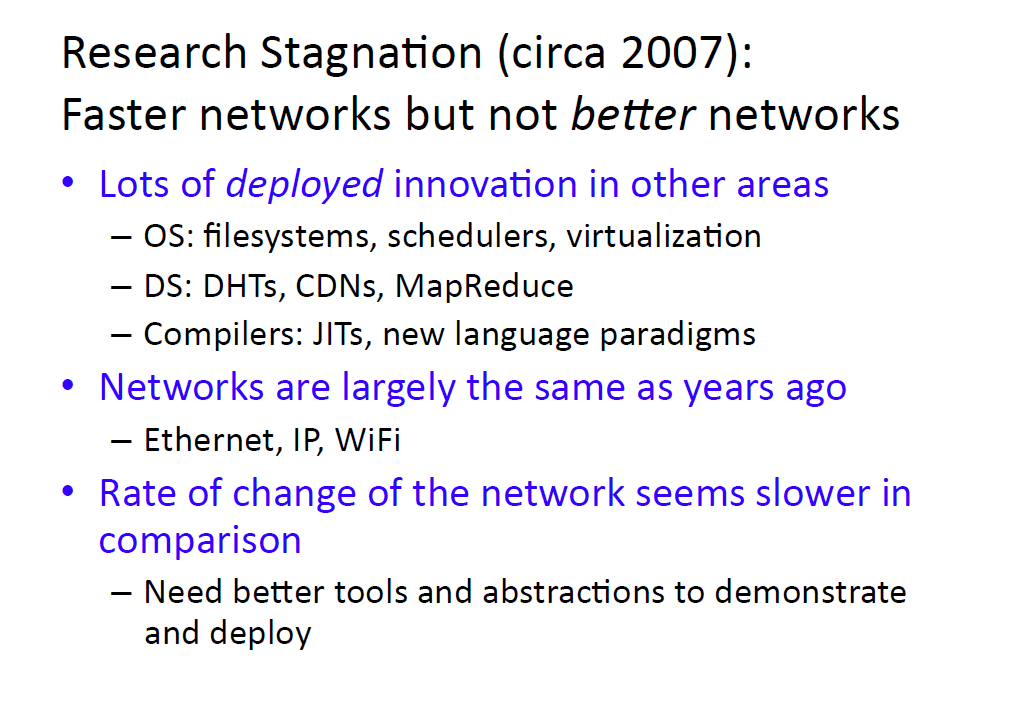 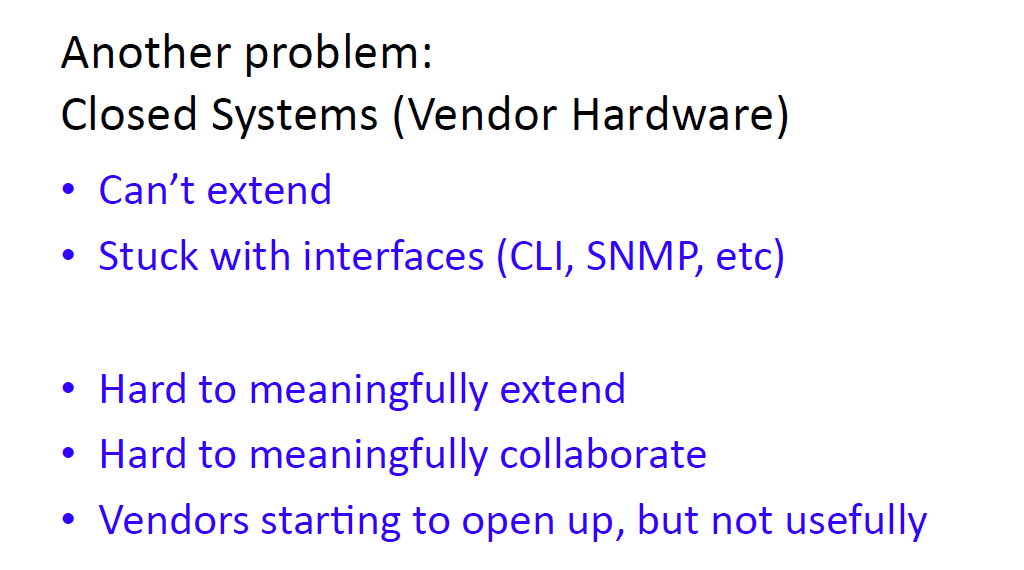 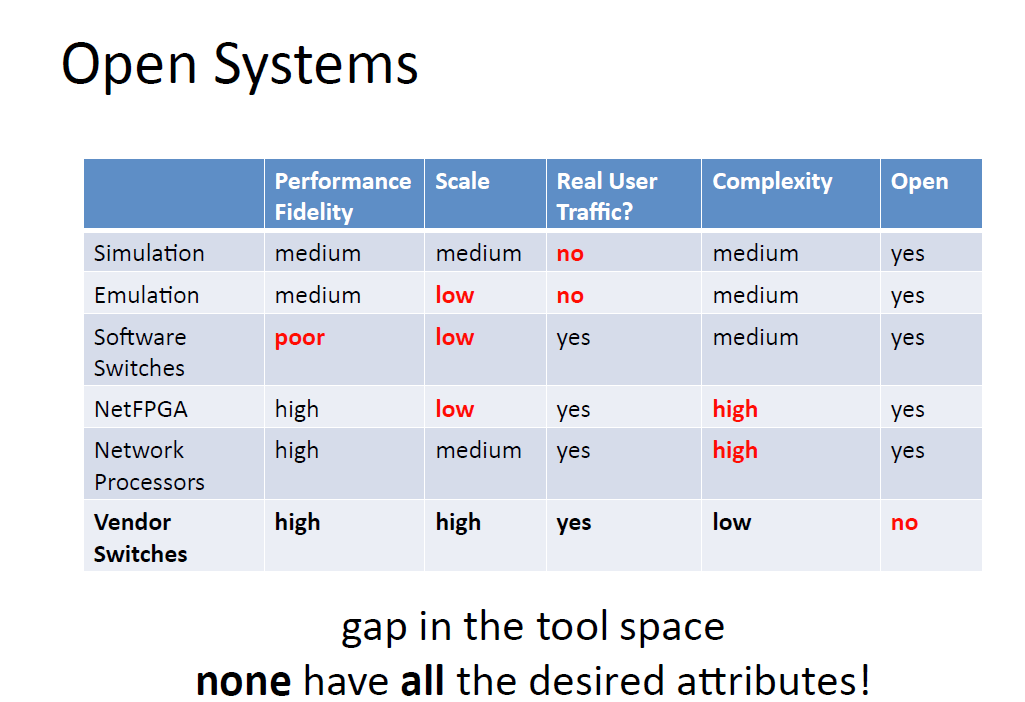 Experimenter’s Dream(Vendor’s Nightmare)
Standard
Network
Processing
User-
defined
Processing
Experimenter writesexperimental codeon switch/router
sw
hw
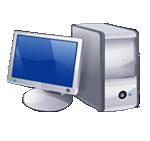 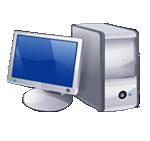 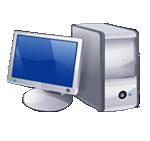 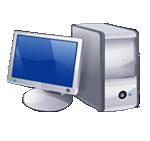 The Stanford Clean Slate Program 		                 http://cleanslate.stanford.edu
Furthermore, we want…
Isolation: Regular production traffic untouched
Virtualized and programmable: Different flows processed in different ways 
Equipment we can trust in our wiring closet
Open development environment for all researchers (e.g. Linux, Verilog, etc). 
Flexible definitions of a flow
Individual application traffic
Aggregated flows
Alternatives to IP running side-by-side
…
The Stanford Clean Slate Program 		                 http://cleanslate.stanford.edu
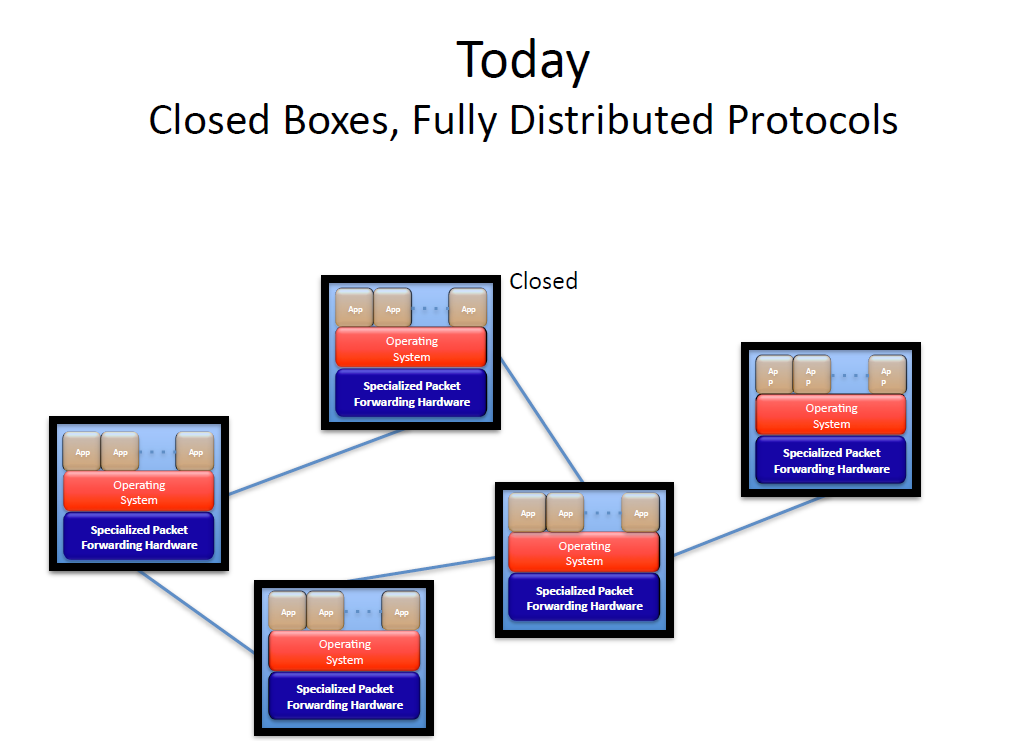 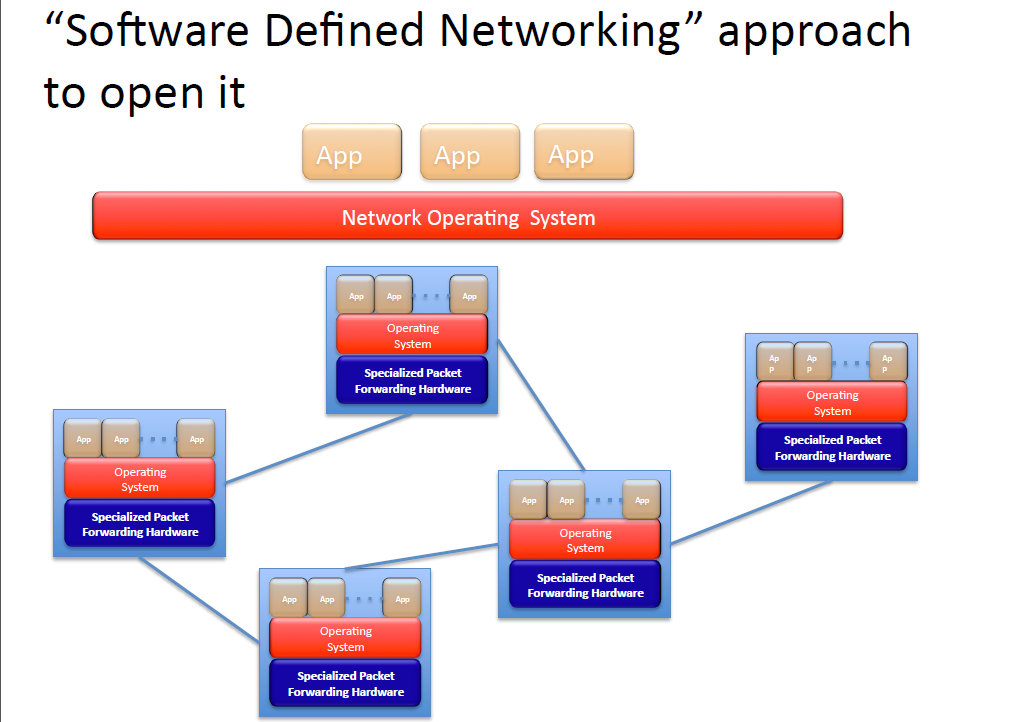 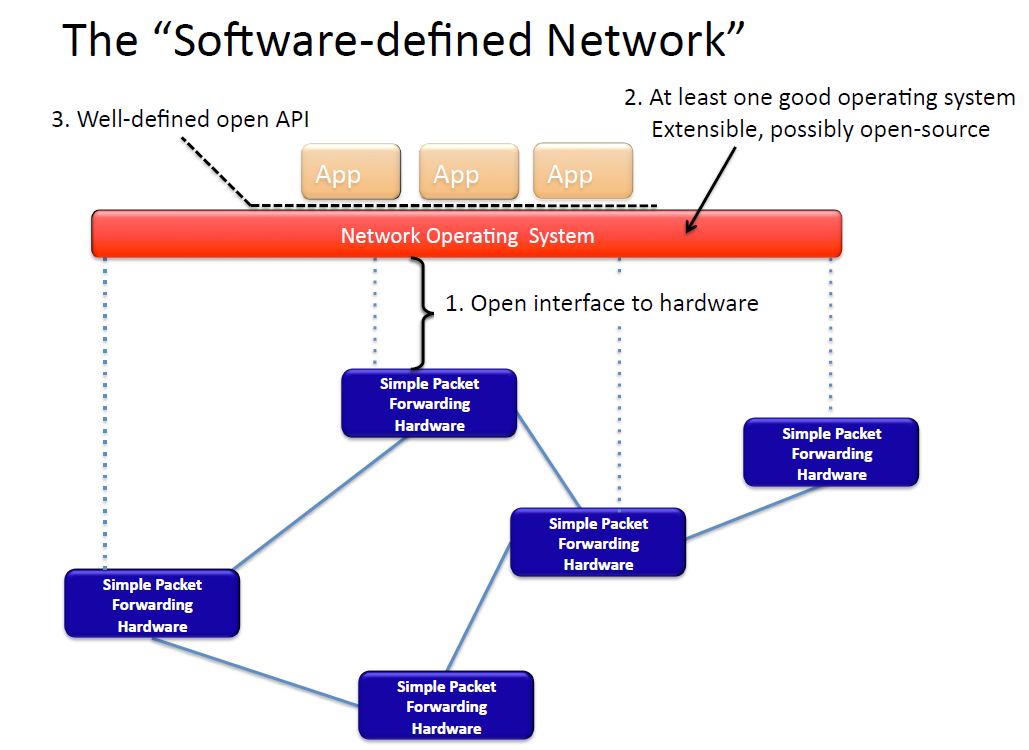 Software-Defined Network
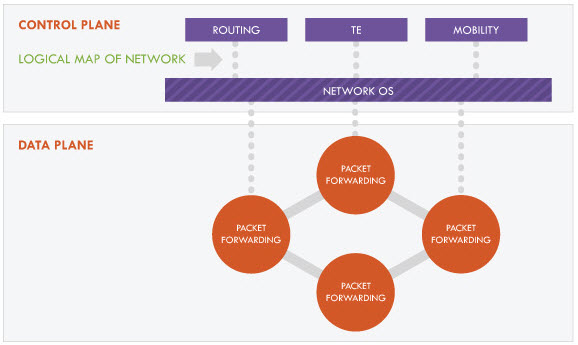 OpenFlow Architecture
Routing Engine
Controller
Network Protocol over SSL
Input Ports
Output Ports
Packet Forwarding Fabric
Switch
Roadmap
Overview
Switch Model
OpenFlow Protocol
Controller
Controller
OpenFlow Protocol
Switch
Switch
Switch
Switch
Step 1: Separate Control from Datapath
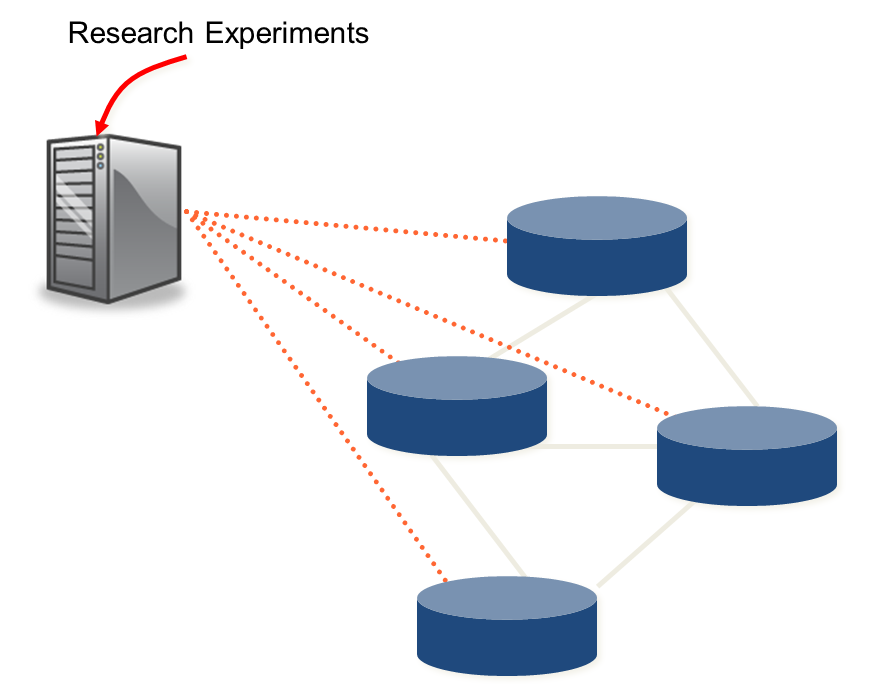 Step 2: Cache flow decisions in datapath
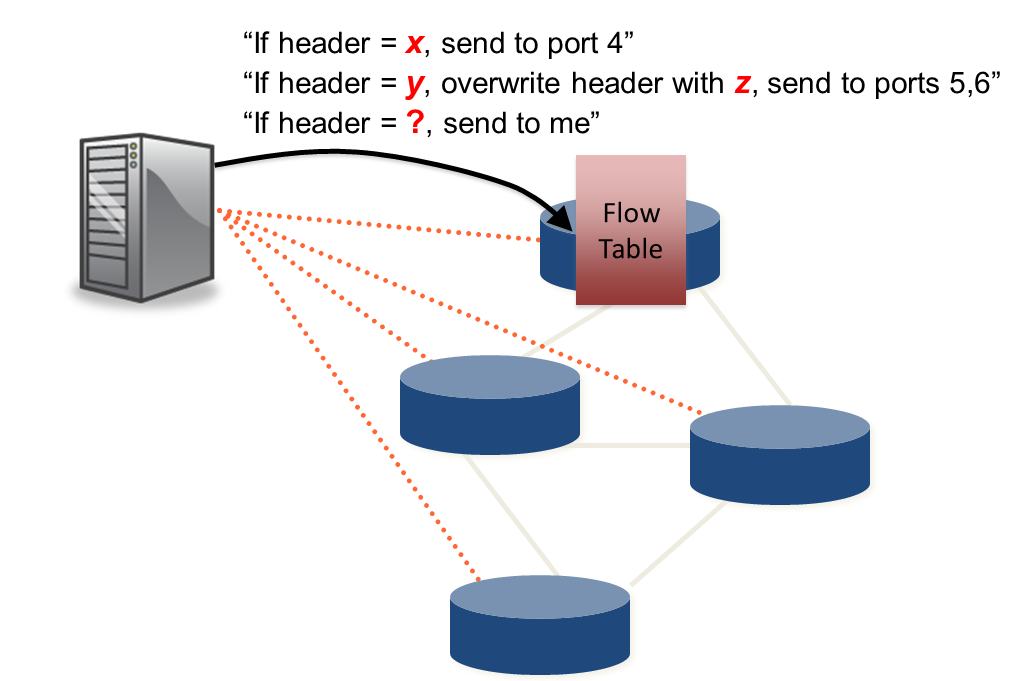 Roadmap
Overview
Switch Model
OpenFlow Protocol
Controller
Controller
OpenFlow Protocol
Switch
Switch
Switch
Switch
OpenFlow Switch Model
Controller
OpenFlow Switch
OpenFlow Switch specification
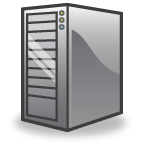 PC
OpenFlow
Protocol
SSL
Secure
Channel
sw
Flow
Table
hw
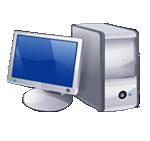 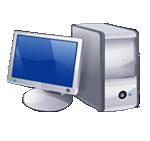 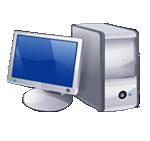 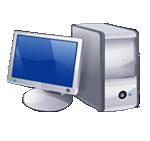 OpenFlow Switch Model
Hardware
One or more flow tables
Group table (since Spec 1.1)
Software
Secure Channel
Flow Table Entry
Matcher
Action
Counters
Packet + byte counters
Forward packet to port(s)
Encapsulate and forward to controller
Drop packet
Rewrite headers
Map to queue
Switch
Port
MAC
src
MAC
dst
Eth
type
VLAN
ID
IP
Src
IP
Dst
IP
Prot
TCP
sport
TCP
dport
+ mask
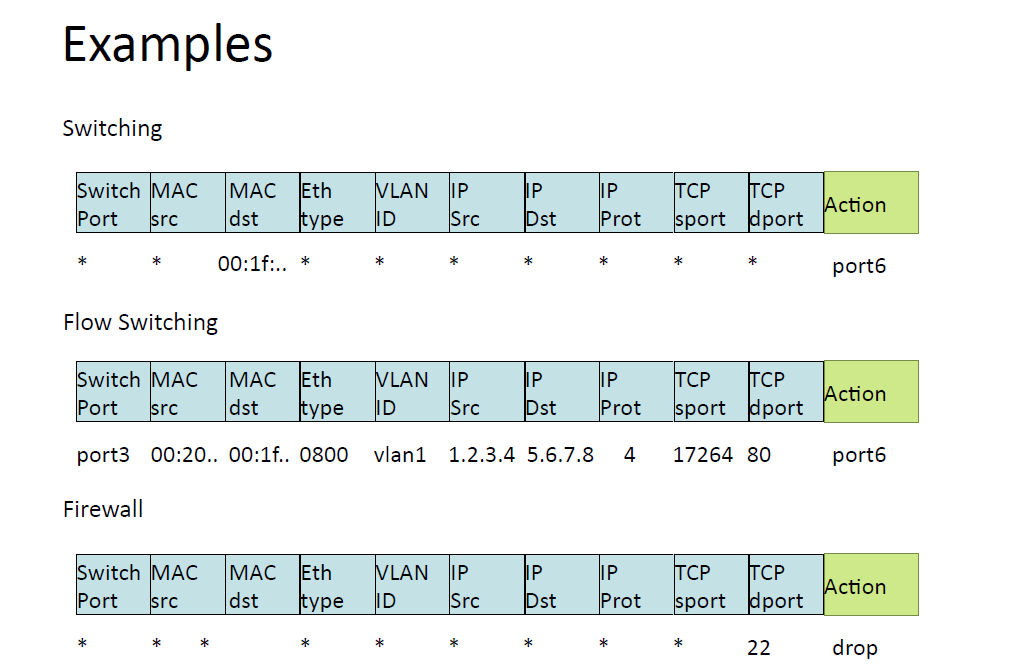 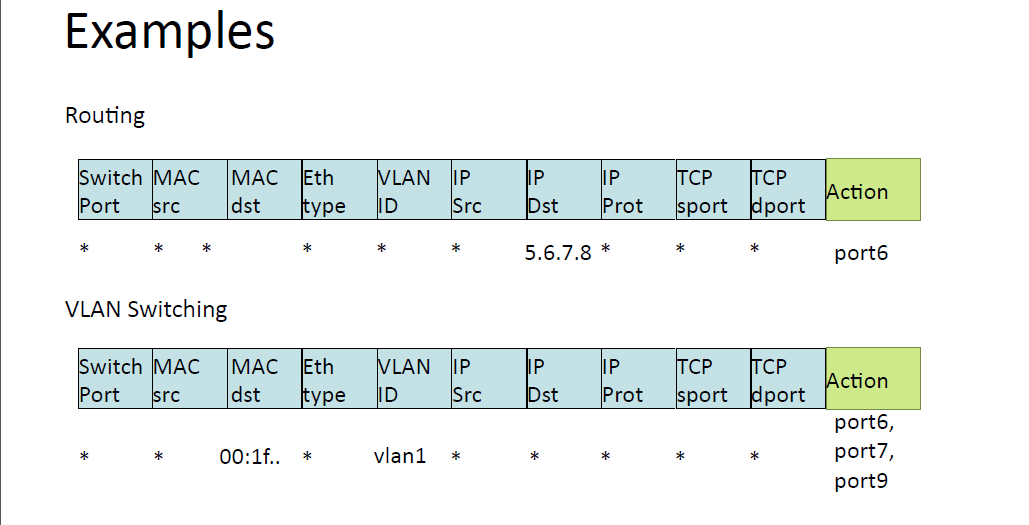 Secure Channel
SSL Connection, site-specific key
Controller discovery protocol
Encapsulate packets for controller
Send link/port state to controller
Current OpenFlow Hardware
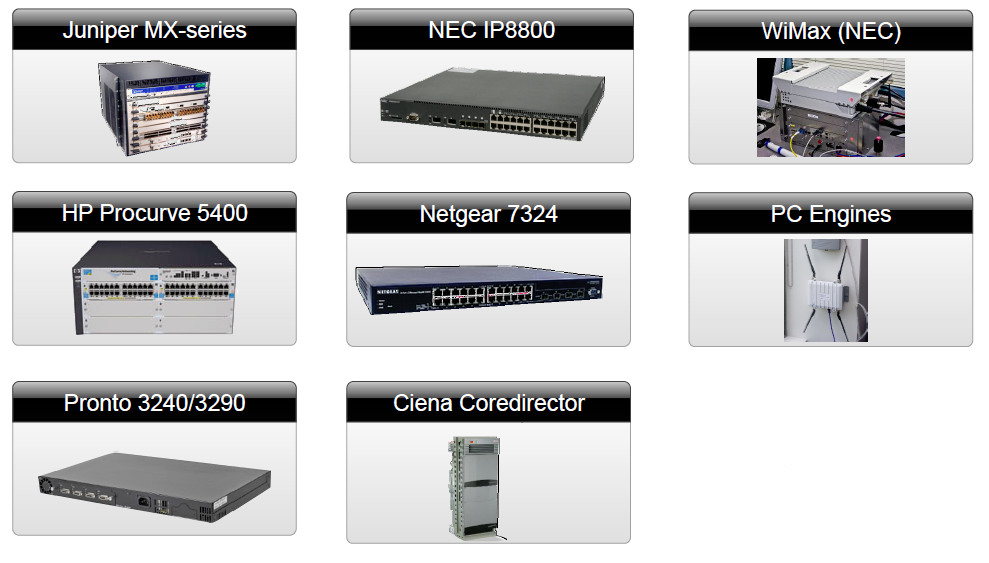 Roadmap
Overview
Switch Model
OpenFlow Protocol
Controller
Controller
OpenFlow Protocol
Switch
Switch
Switch
Switch
OpenFlow Protocol
Connection
Hello, Echo, Feature, Config…
Read-State
Statistics, Port-status, Error
Modify-State
Flow, Group, Config
Packet-in/Packet-out
Barrier
Reactive vs. Proactive (pre-populated)
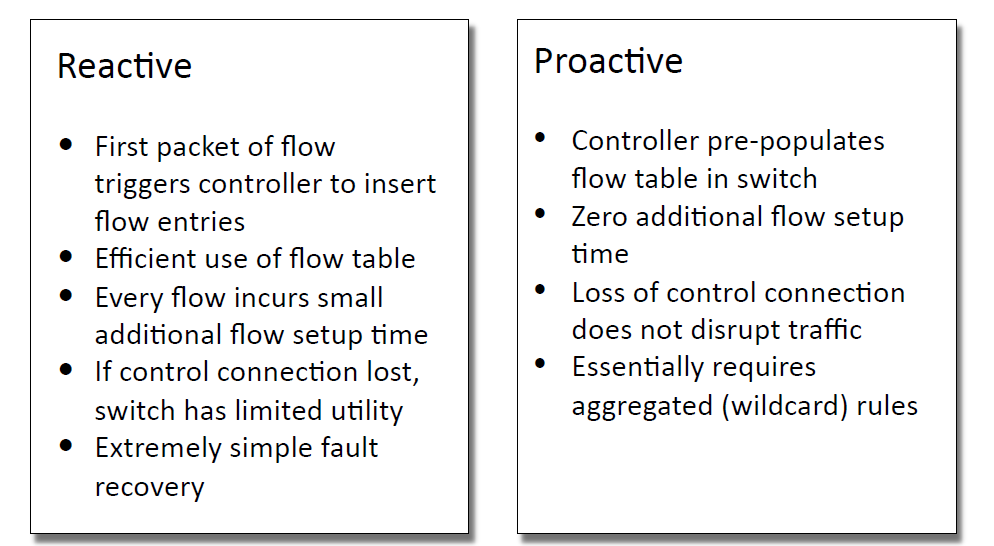 Reactive Flow-Push
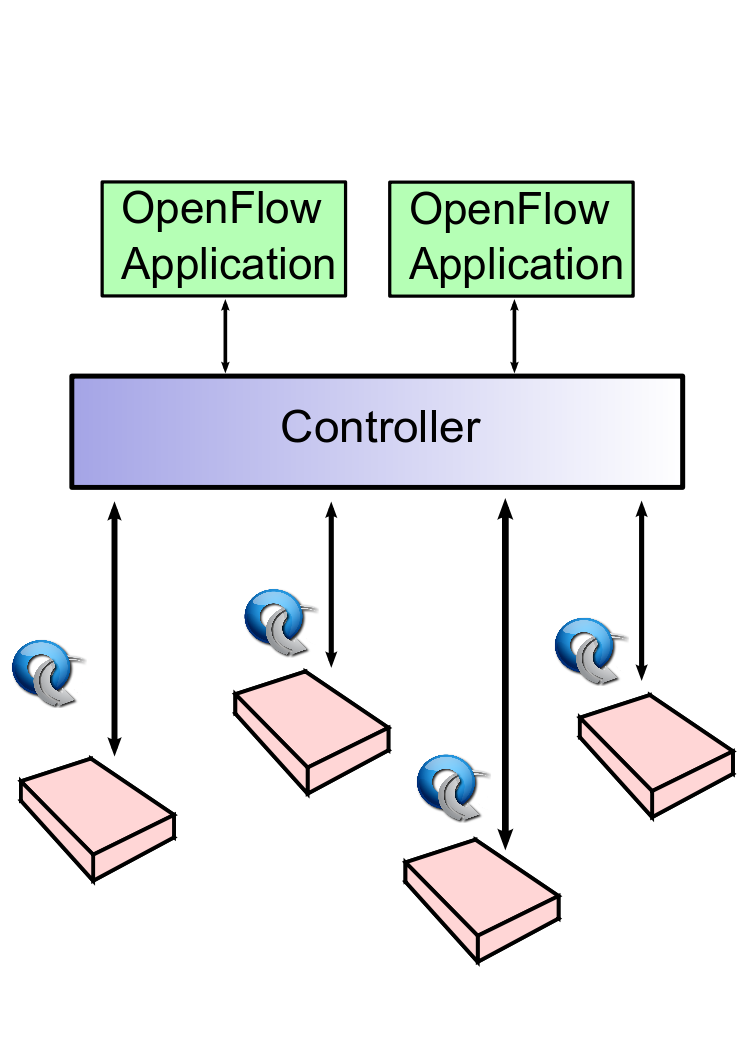 Proactive Flow-Push
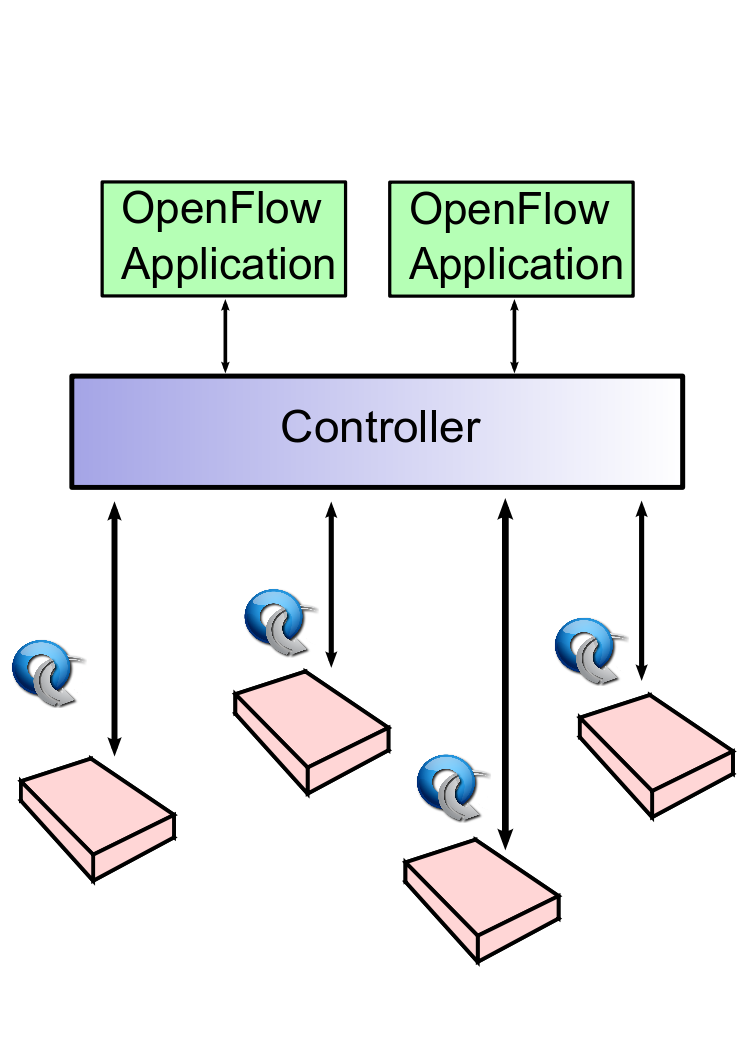 Evolving Protocol
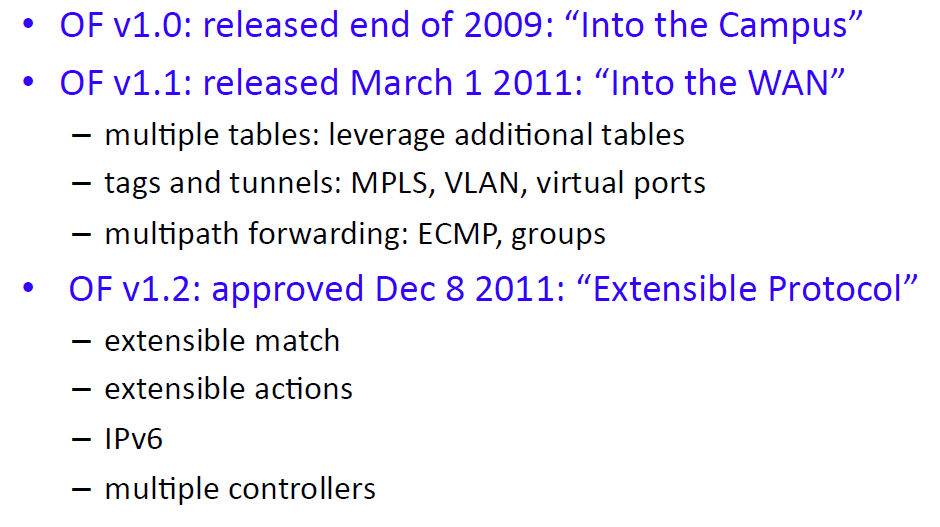 Roadmap
Overview
Switch Model
OpenFlow Protocol
Controller
Controller
OpenFlow Protocol
Switch
Switch
Switch
Switch
Key Task of OF Controller
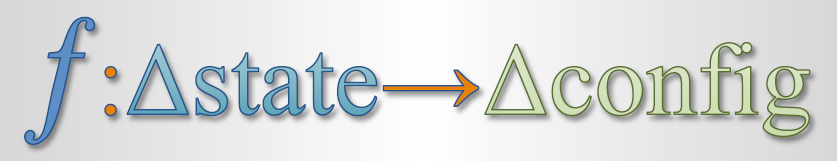 OpenFlow protocol is largely deltas:
Switch-to-Controller: changes of network state
Controller-to-Switch: changes of configuration
It is a natural way to write control logic
Architectural View: Network OS
App
App
App
App
OF Controller
Operating System
Switch
Switch
Switch
Open Controllers
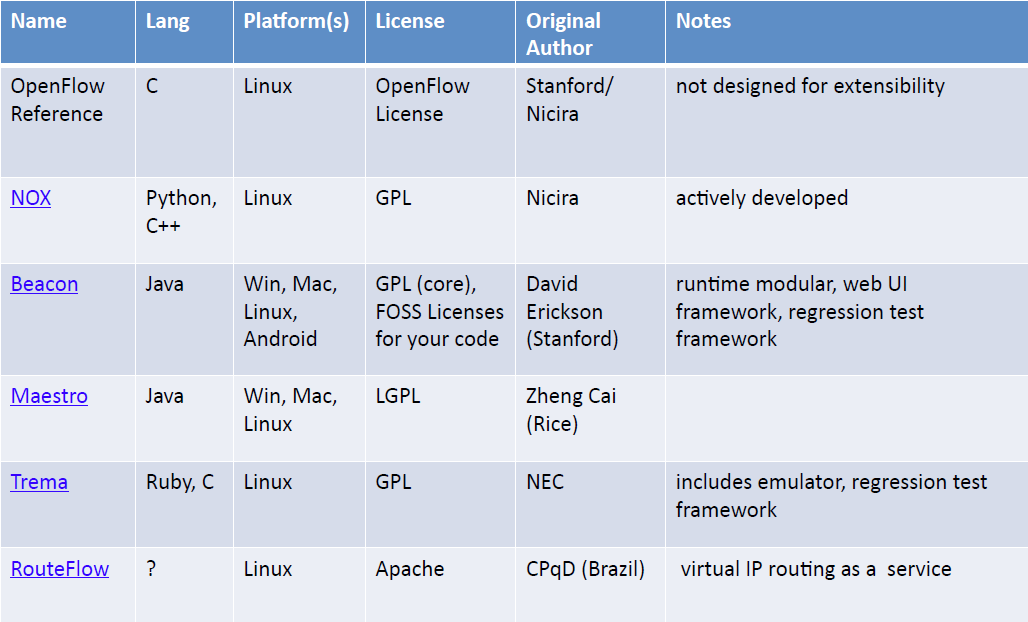 Open Controllers (2)
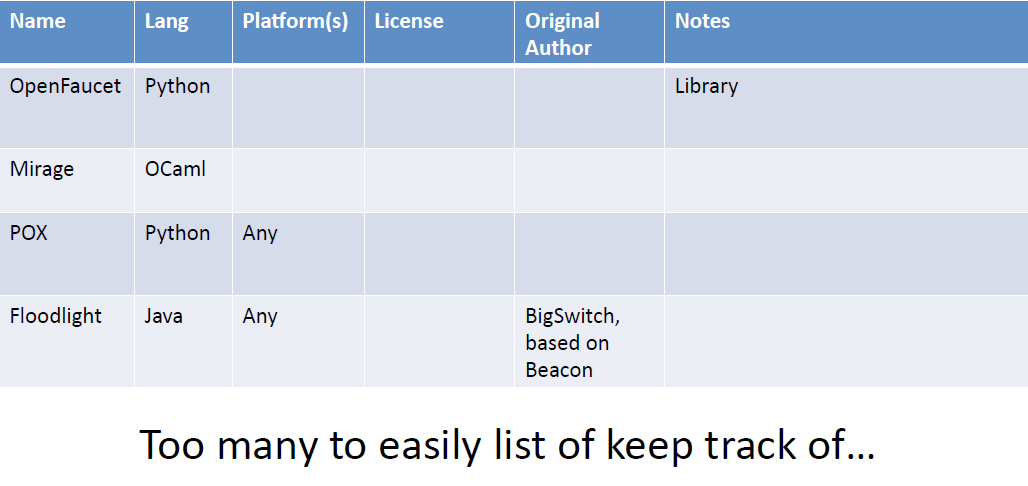 NOX: A Bit of History
NOX was the first SDN controller
Released under GPL in 2008
Extensively used in research
Now maintained by research community
NOX Highlights
Linux
C++ and Python
Component system
Event-based programming model
Applications:
Forwarding (reactive), topology discovery, host tracking, …
NOX
Centralized programming model
High-level abstraction
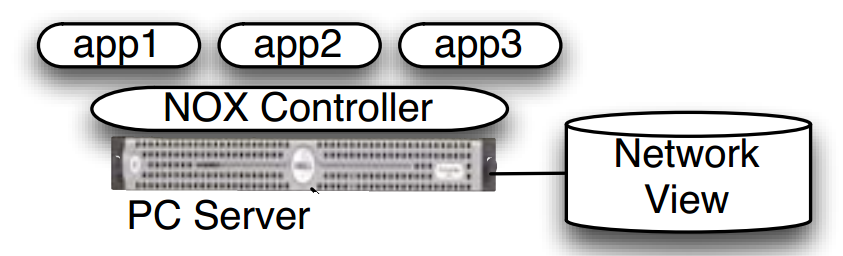 Programming Interface
Events
Namespace
Libraries
Routing
Packet classification
DNS
Network filtering
POX
A new platform in pure Python
Clean dependencies
Take good things from NOX
Target Linux, Mac OS, and Windows
Goal: Good for research
Non-goal: Performance
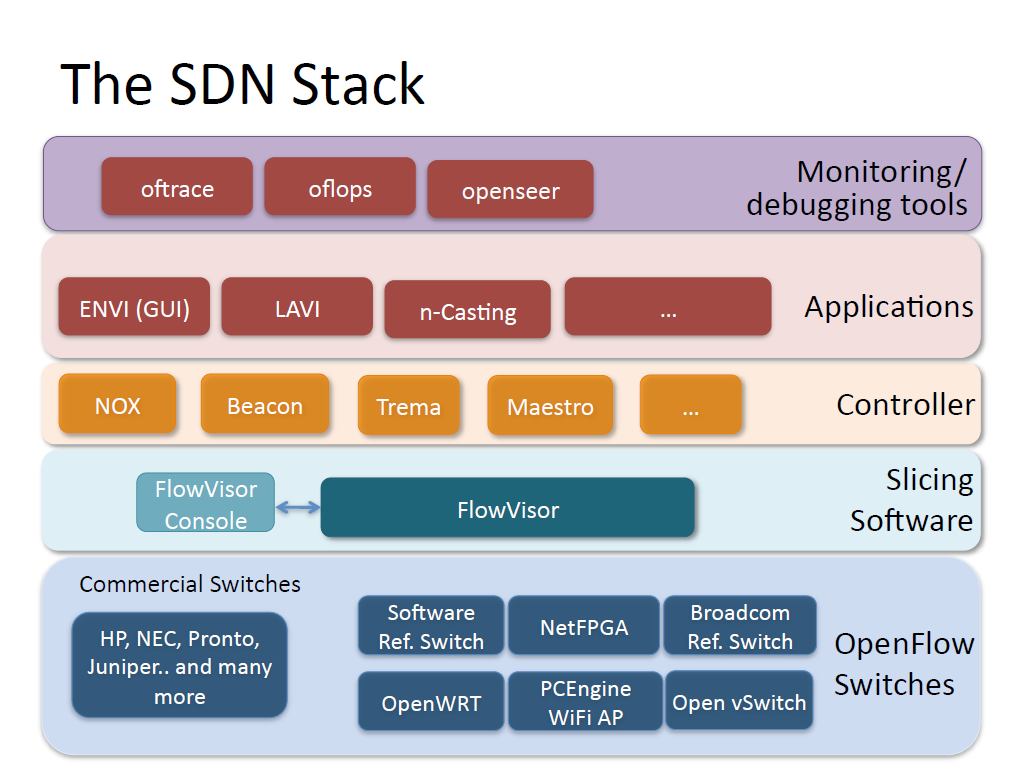 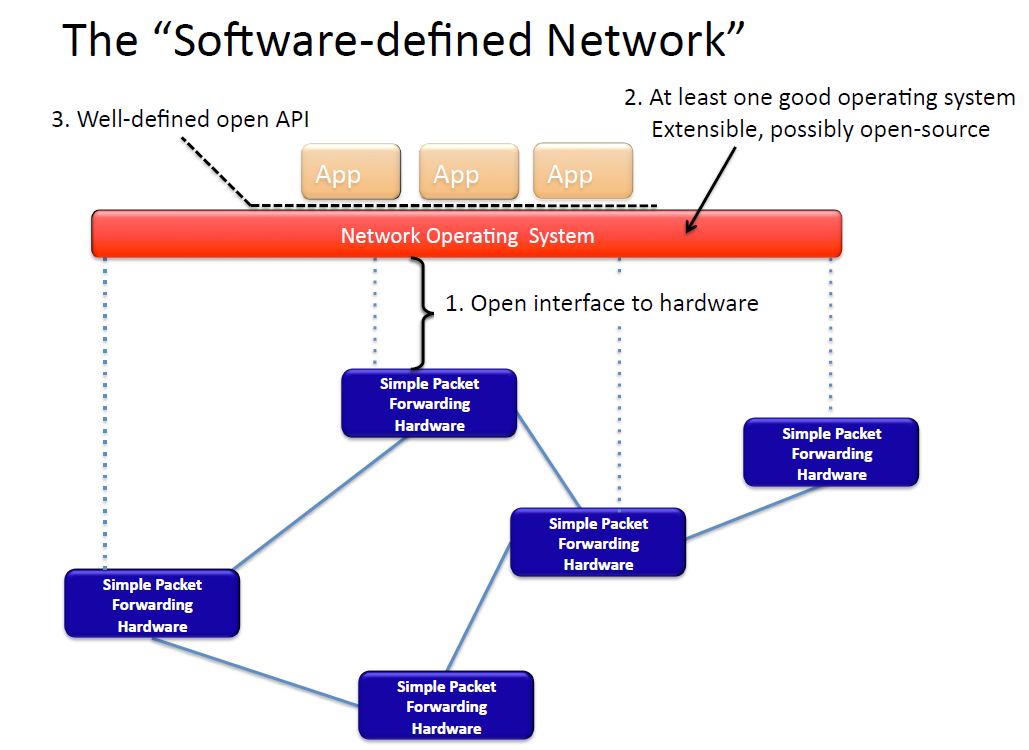 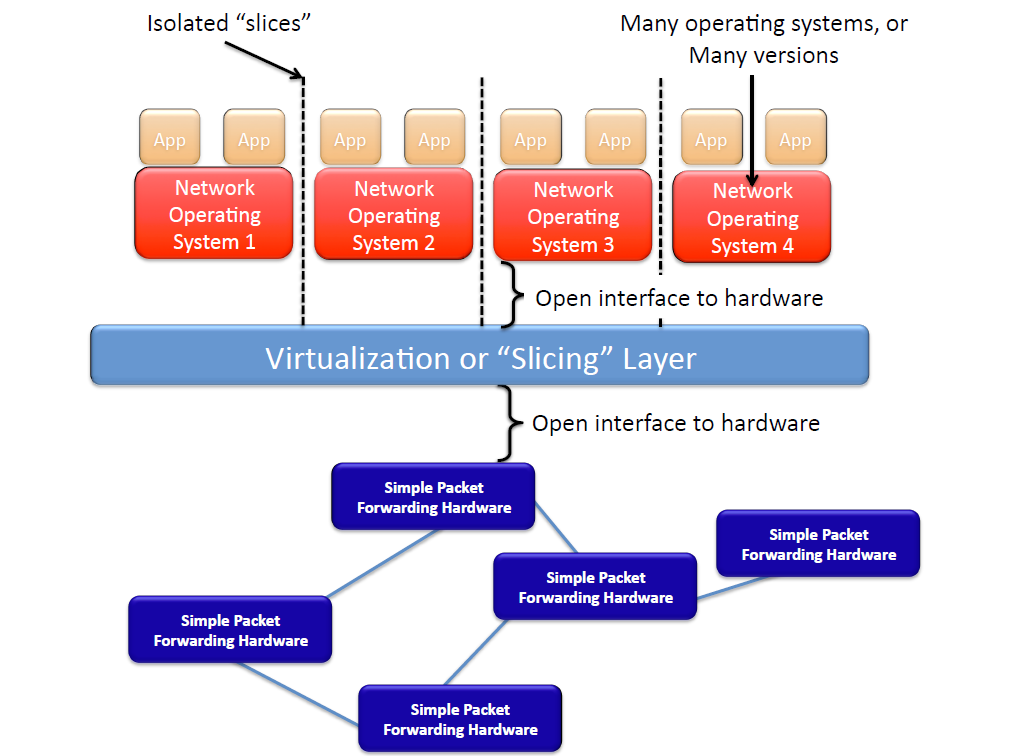